At vero eos et accusam et justo duo dolores et ea rebum
Lorem ipsum dolor sit amet, consetetur
Lorem ipsum 2020/21, u.name@uni-hohenheim.de
Stet clita kasd gubergren
Lorem ispum Overline
At vero eos et accusam et justo duo dol
Titel der Präsentation
12.2.23, Vorname Nachname
Lorem ipsum 
Dolor sit amet
Consetetur 
Sadipscing 
Elitr
inhalt
4
Stet clita kasd gubergre
Source: Peterson (2017), pp. 131.
5
Stet clita kasd gubergre
Lorem ipsum dolor sit amet
consetetur sadipscing elitr, sed diam nonumy eirmod tempor invidunt ut 
labore et dolore magna aliquyam erat, sed diam voluptua. At vero eos et accusam et justo 
duo dolores et ea rebum. Stet clita kasd gubergren, no sea takimata sanctus est Lorem ipsum dolor sit amet.
Lorem ipsum dolor sit amet
consetetur sadipscing elitr, sed diam nonumy eirmod tempor invidunt ut 
labore et dolore magna aliquyam erat, sed diam voluptua. At vero eos et accusam et justo 
duo dolores et ea rebum. Stet clita kasd gubergren, no sea takimata sanctus est Lorem ipsum dolor sit amet.
6
The Idea of Regret
7
Lorem ipsum dolor sit amet, consetetur sadipscing elitr,
Idolor sit amet, 
At vero eos et accusam et justo duo dolores et ea rebum. Stet clita kasd gubergren, no sea takimata sanctus est Lorem ipsum dolor sit ame
8
Bayes’ rule: False negative RT-PCR tests for SARS-CoV-2
Woloshin et al. (2020) raise concerns with diagnostic testing for SARS-CoV-2.
Probability of false negatives ranges from 2 to 29% (Arevalo-Rodriguez et al. 2020)
Negative results even on a highly sensitive test cannot rule out infection if the pretest probability is high, so clinicians should not trust unexpected negative results.
Exercise 2.3: Verify the priors 0.15 and 0.35 (A and B left in the Figure).
Source: Peterson (2017), pp. 124
9
Lorem ispum Dolores redwitz nurot
In some situations it is more convenient to think about certain scenarios (states of the world) that describe to external uncertainty. We can then use a decision matrix.
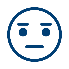 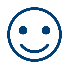 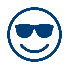 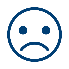 The states can be a combination of two or more events, e.g. weather and health status.
It is useful but not necessary to specify probabilities for the states.
10
At vero eos et accusam
Cserkre 2.2: 
Lorem ipsum dolor sit amet, consetetur sadipscing elitr, sed diam nonumy eirmod tempor invidunt ut labore et dolore magna aliquyam erat, sed diam voluptua.
Lorem ipsum dolor sit amet, consetetur sadipscing elitr, sed diam nonumy eirmod tempor invidunt ut labore et dolore magna aliquyam erat, sed diam voluptua. At vero eos et accusam et justo duo dolores et ea rebum. Stet clita kasd gubergren, no sea takimata sanctus est Lorem ipsum dolor sit amet. Lorem ipsum dolor sit amet, consetetur sadipscing elitr, sed diam nonumy eirmod tempor invidunt ut labore et dolore magna aliquyam At vero eos et accusam et justo duo dolores et ea rebum. Stet clita kasd gubergren, no sea takimata sanctus est Lorem ipsum dolor sit amet. Lorem ipsum dolor sit amet, consetetur sadipscing elitr, sed diam nonumy eirmod tempor invidunt ut labore et dolore magna aliquyam
Lorem ipsum dolor sit amet, consetetur sadips
Source: Peterson (2017), pp. 124
11
Stet clita kasd gubergren, no sea takim
Stet clita kasd gubergren, no sea takim
Lorem ipsum dolor sit amet
Lorem ipsum dolor sit amet, consetetur sadipscing elitr, sed diam
Lorem ipsum dolor sit amet, consetetur sadipscing elitr, sed diam
Lorem ipsum dolor sit amet, consetetur sadipscing elitr, sed diam
Abb. 1) lorem ispuem dolores accusam et justo duo dolore
Abb. 1) lorem ispuem dolores accusam et justo duo dolore
13
At vero eos et accusam et jus
Lorem ipsum dolor sit 
amet, consetetur sadipscing elitr, sed diam nonumy eir
mod tempor invidunt ut labore et dolore magna aliqu
yam erat, sed diam voluptua. At vero eos et accusam et justo d
Lorem ipsiem
consetetur sadipscing el
consetetur sadipscing el
consetetur sadipscing el
14
Lorem ipsum dolor sit amet, consetetur sadipscing
15
Lorem ipsum dolor sit amet, consetetur sadipscing
16
At vero eos et accusam et just
17
“The grass is always greener on the other side of the fence.”
Vorname Nachname
Kapiteltrenner
20
Vielen Dank fürs zuhören
Referentenname, Datum, E-Mail, oder ähnliches
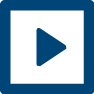 23